ДПИ и НП
Подготовила: 
педагог Кирилова А. А.
Что же такое ДПИ?
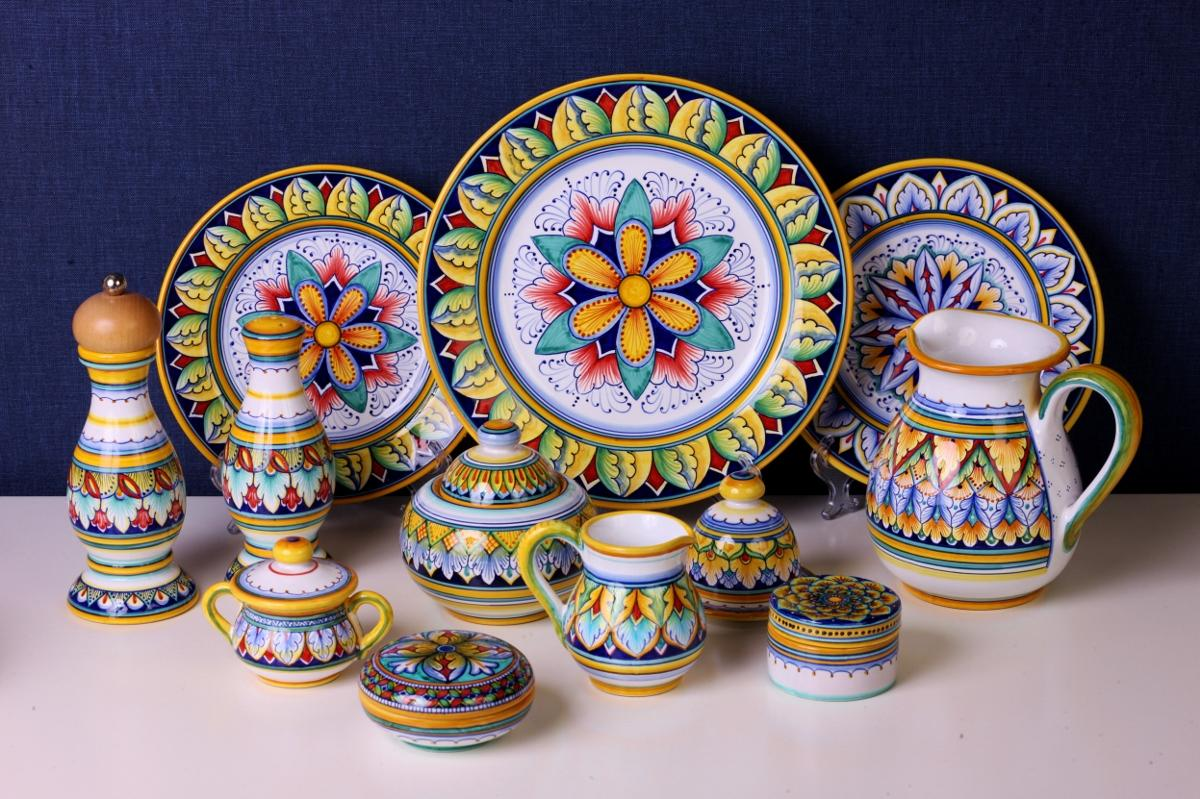 Декоративно-прикладное искусство – область, которая охватывает различные виды творческой деятельности, направленные на создание художественных изделий с бытовыми и художественными функциями.
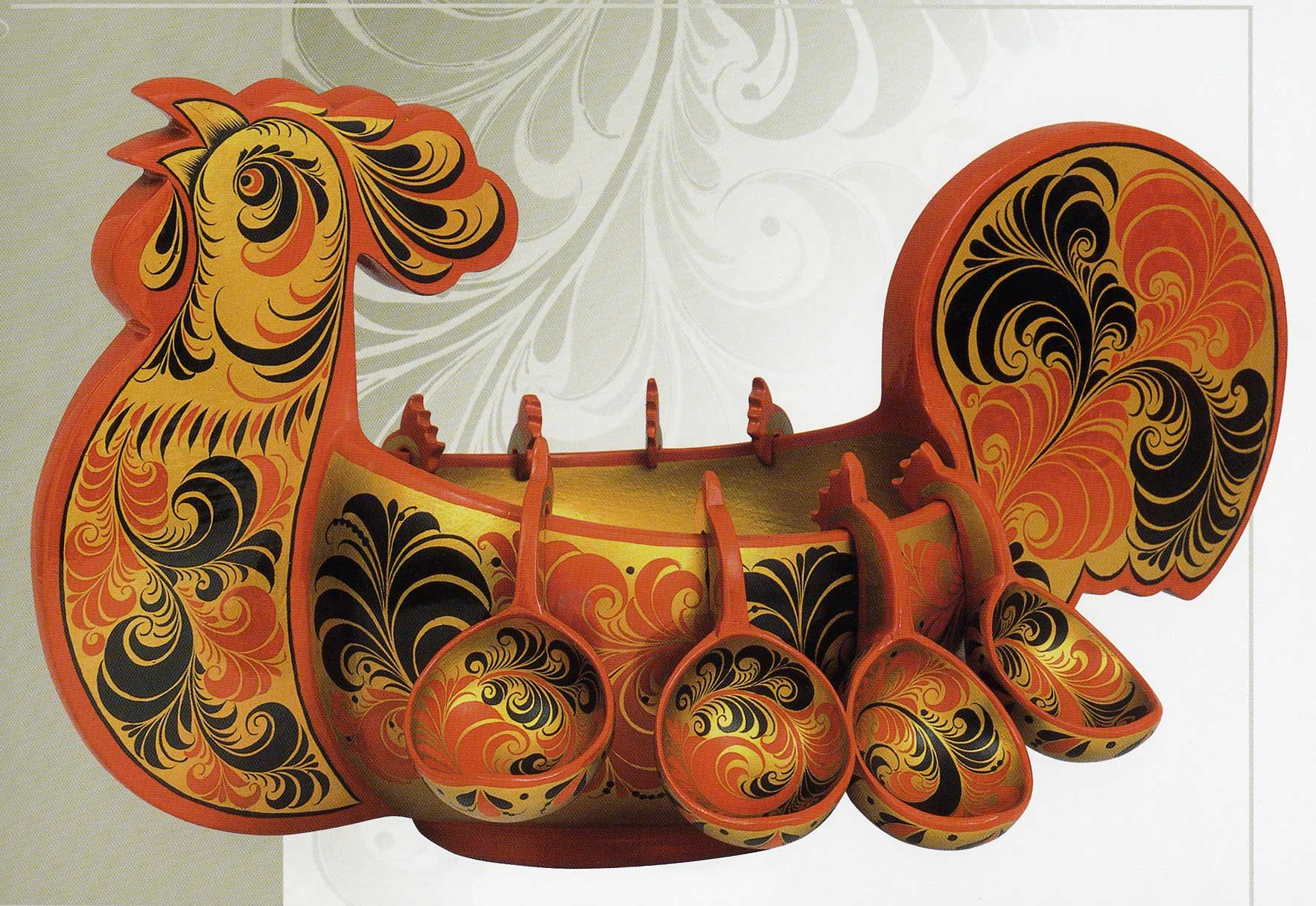 Разделение ДПИ по материалу:
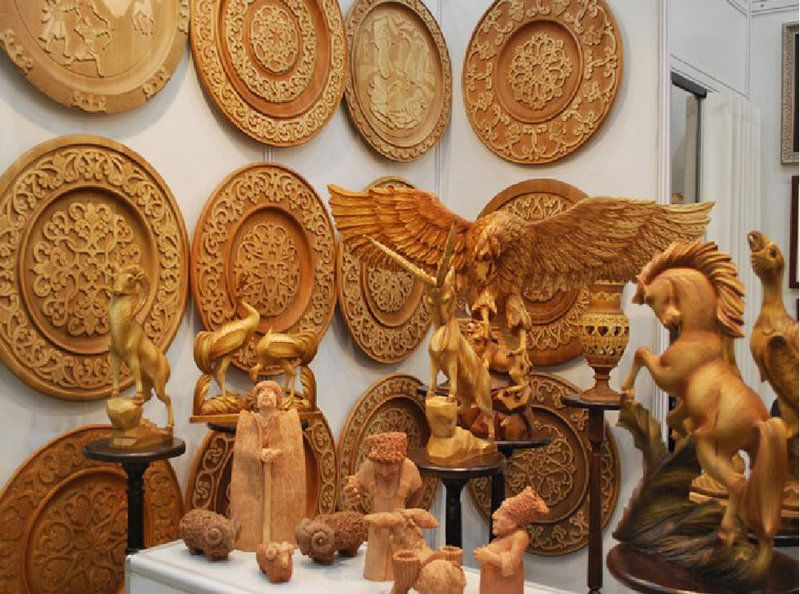 Металл                                                          Дерево 




Текстиль                                                         Стекло




                            Керамика
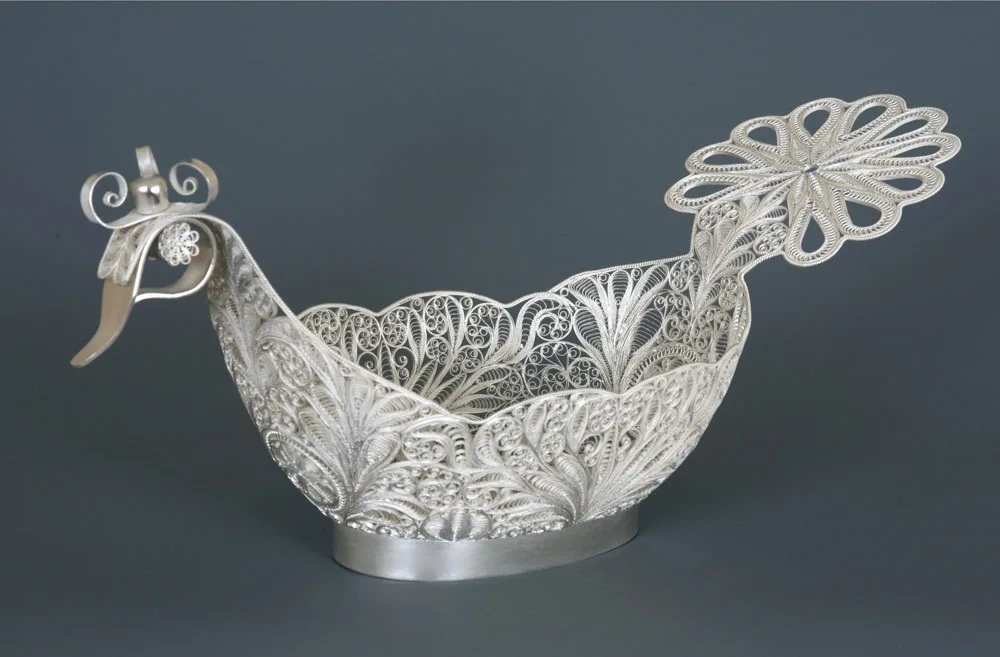 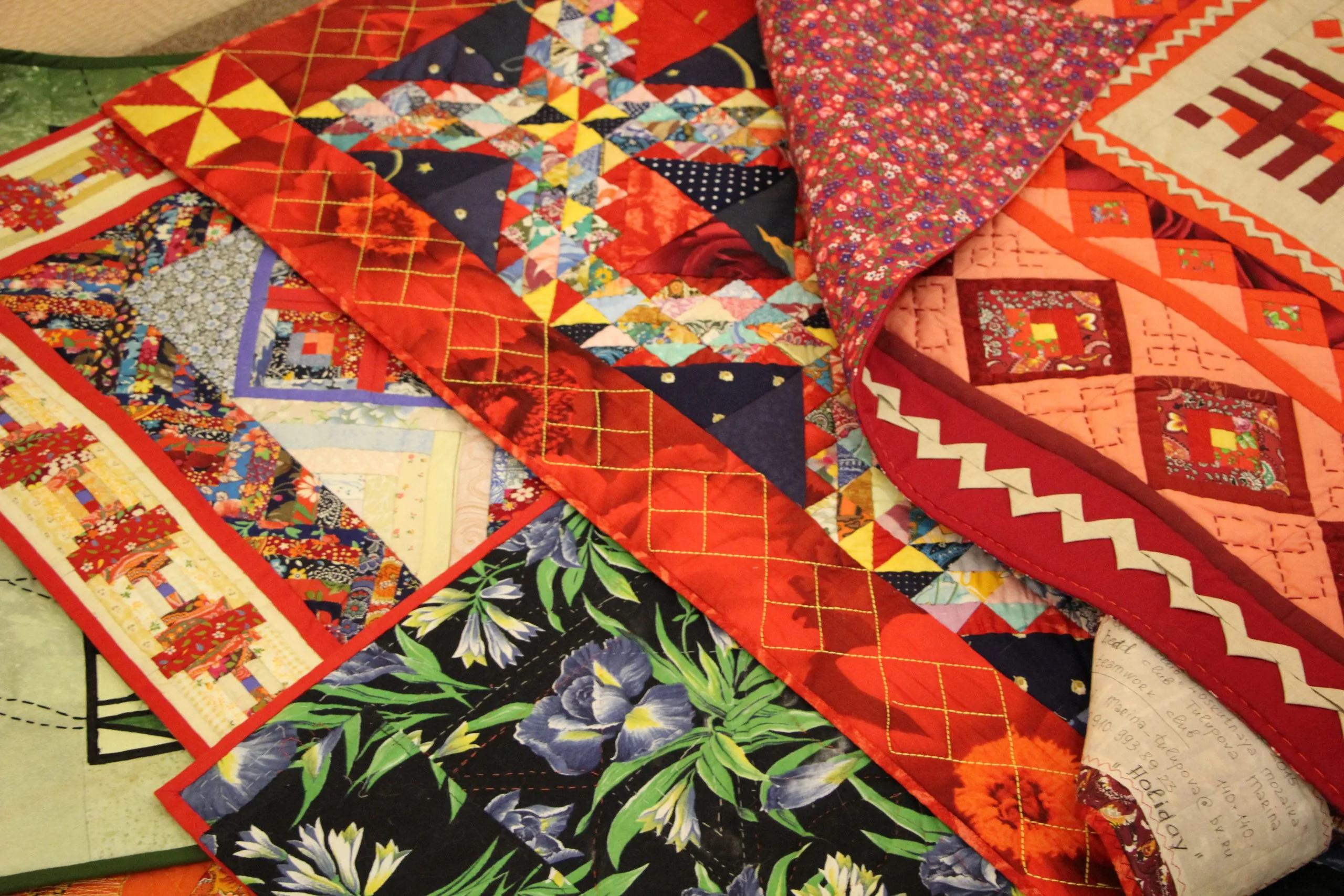 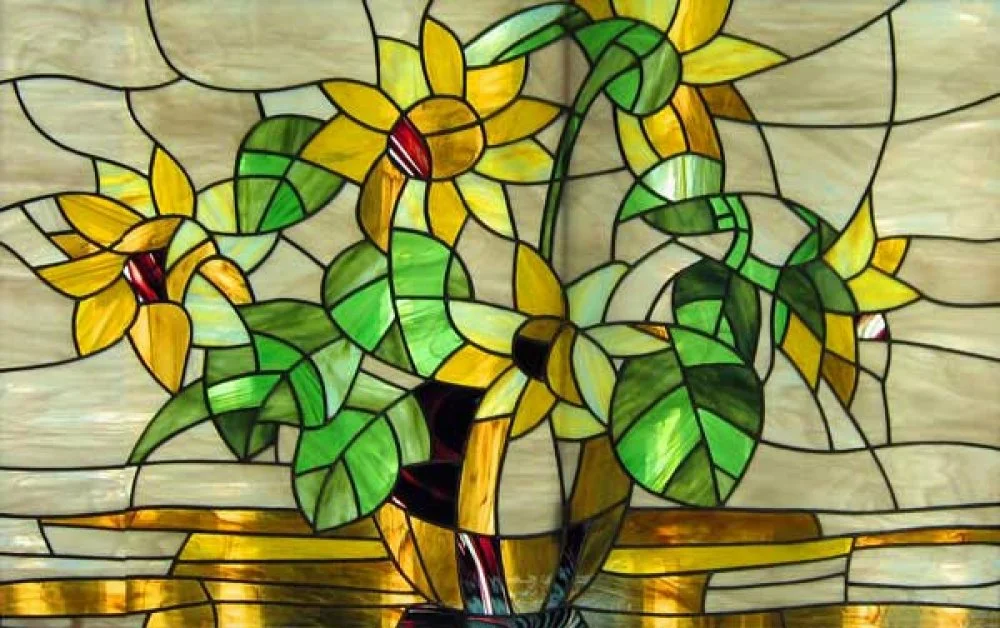 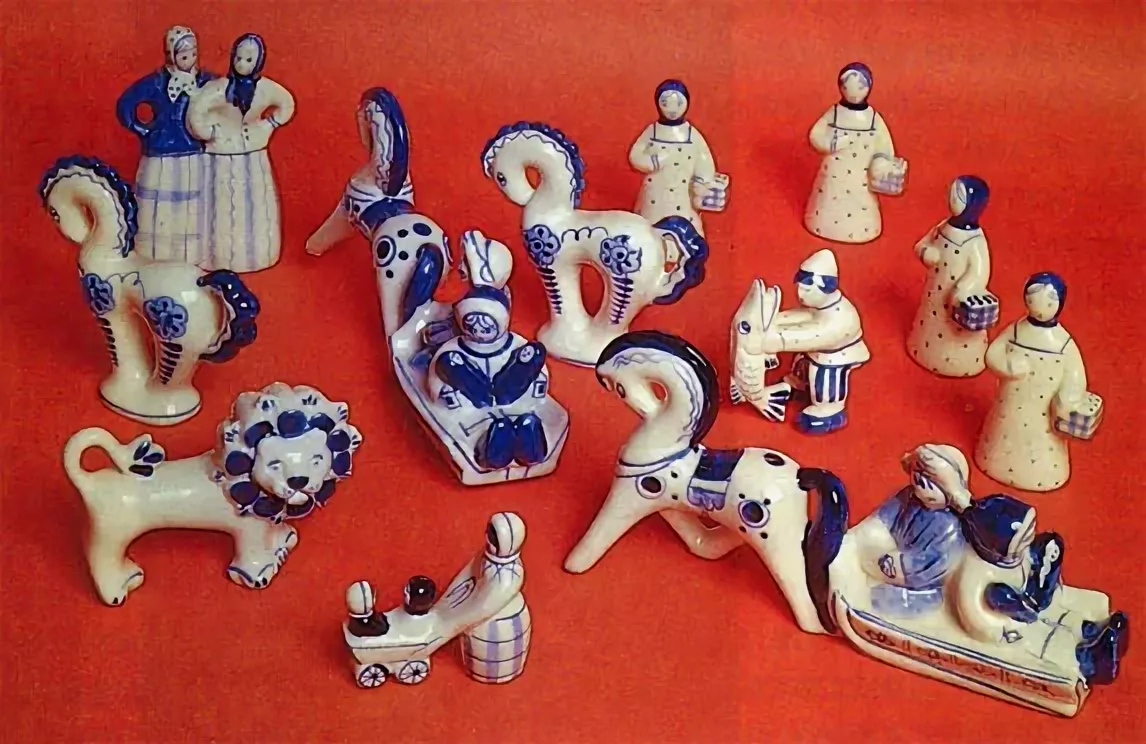 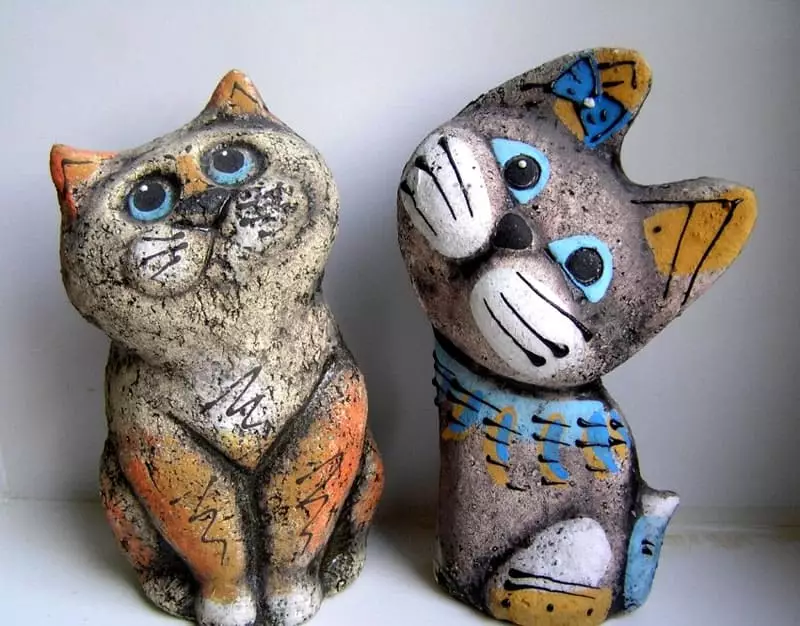 Виды ДПИ:
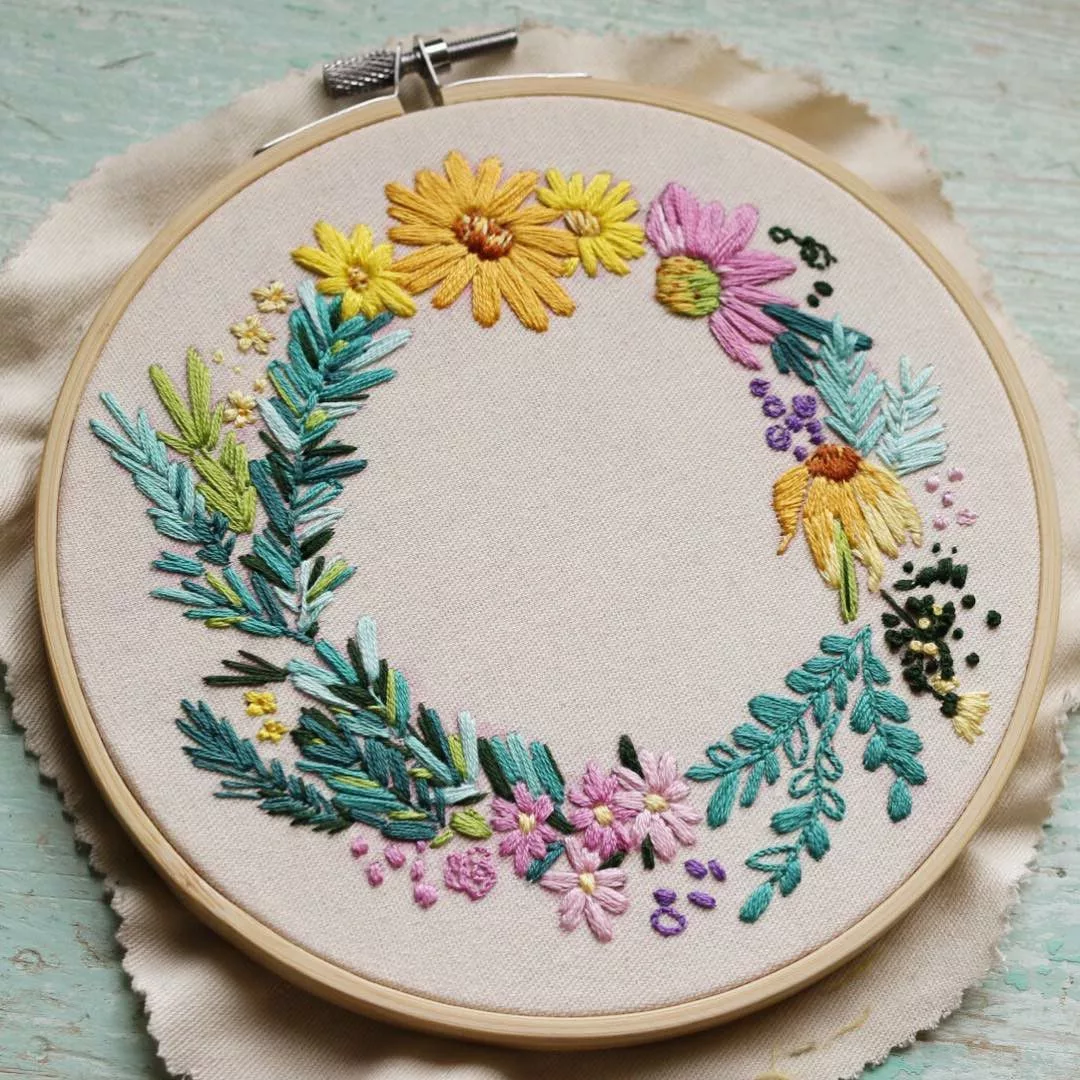 Художественная керамика
Вышивка 
Кружево
Художественная
роспись по дереву 
И много другое..
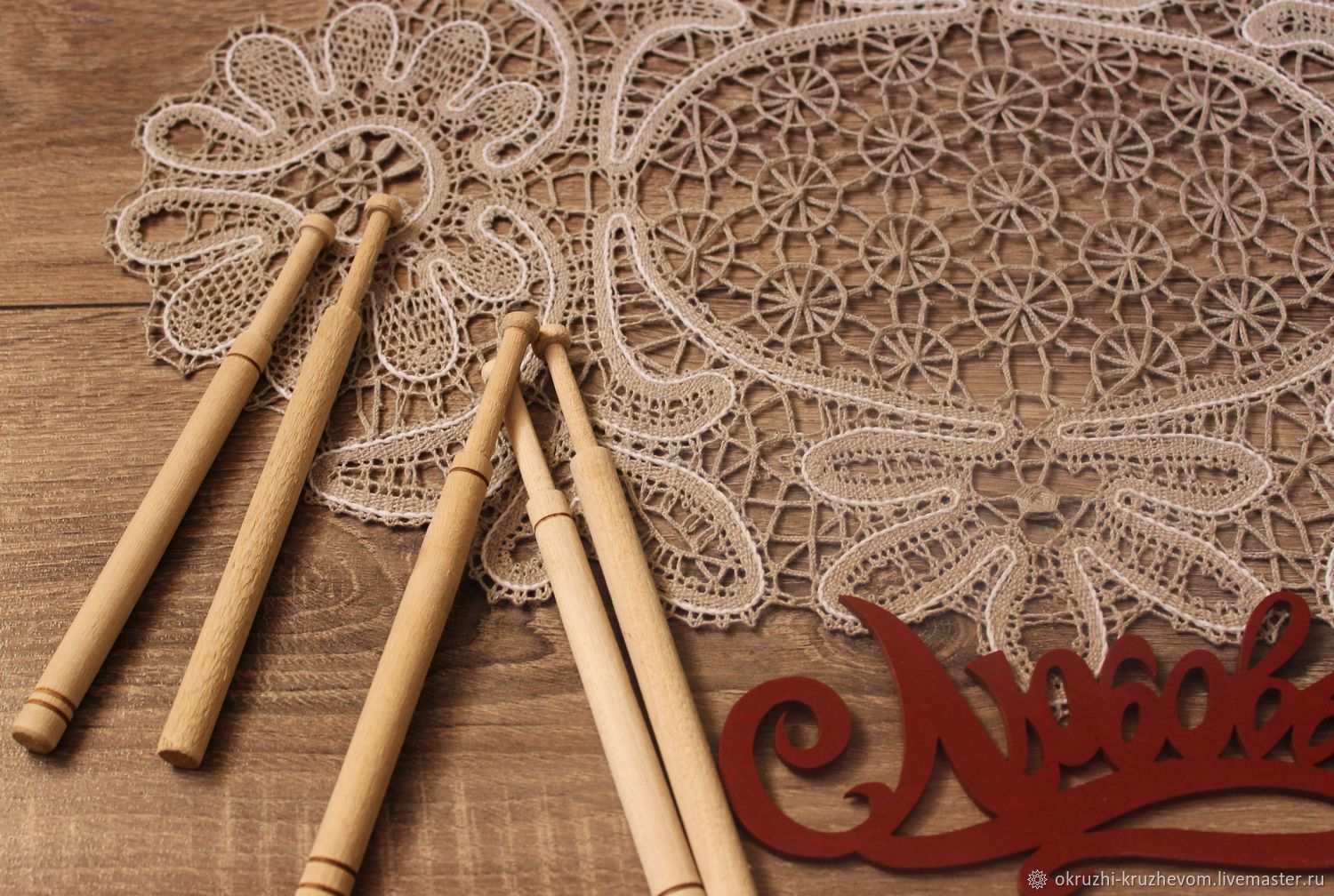 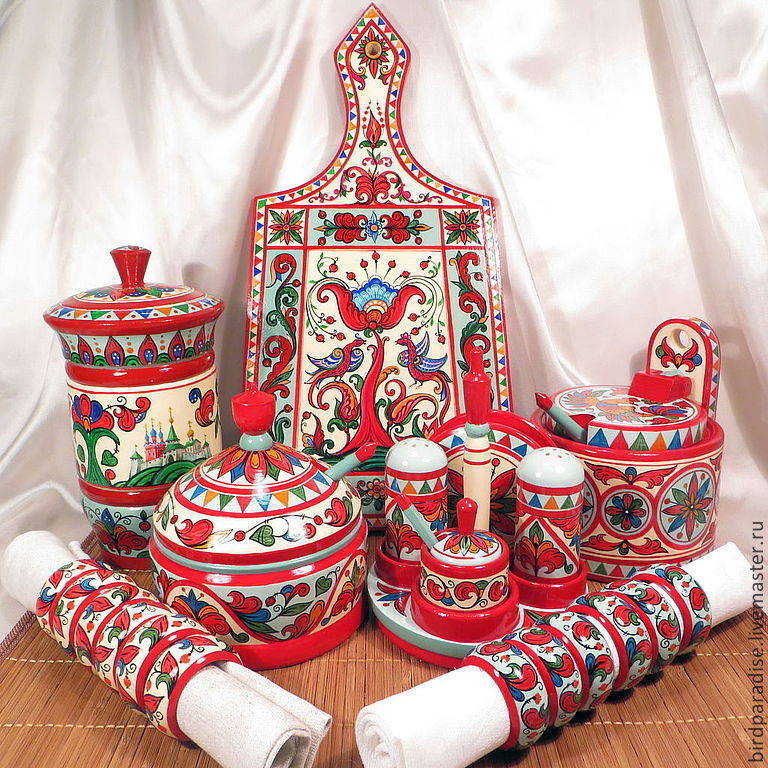 Функции ДПИ и НП:
Утилитарно-бытовая функция – это предметы домашнего быта (посуда, полотенца).
Декоративно-художественная функция – это вещь как художественное произведение, обладающая формой и орнаментами (костюм).
Религиозная функция – это вещи, обереги, предназначенные для защиты от враждебных сил (тряпичные куклы, иконы).
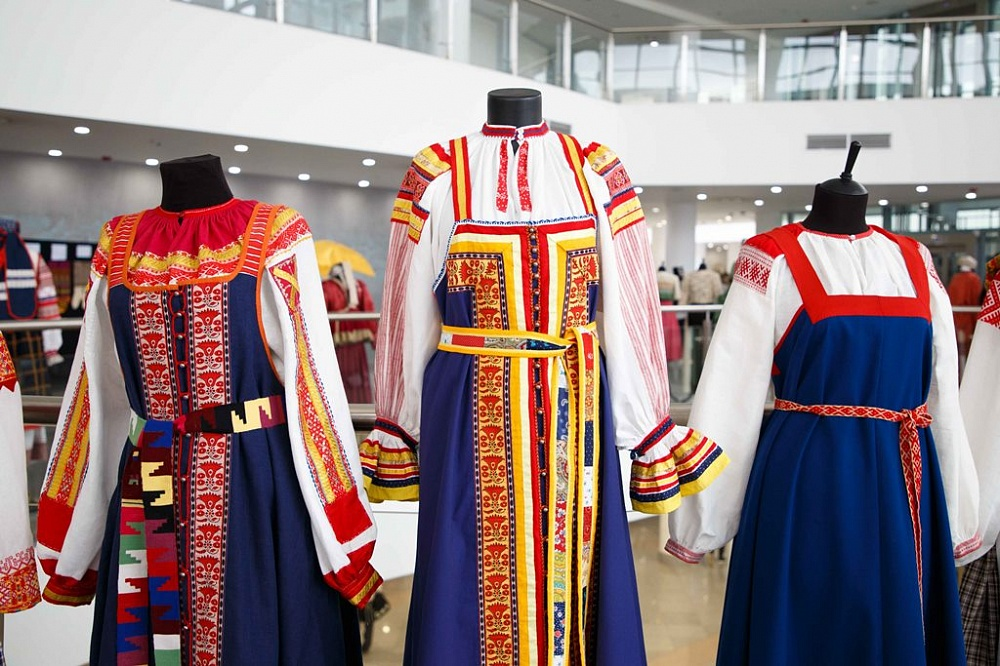 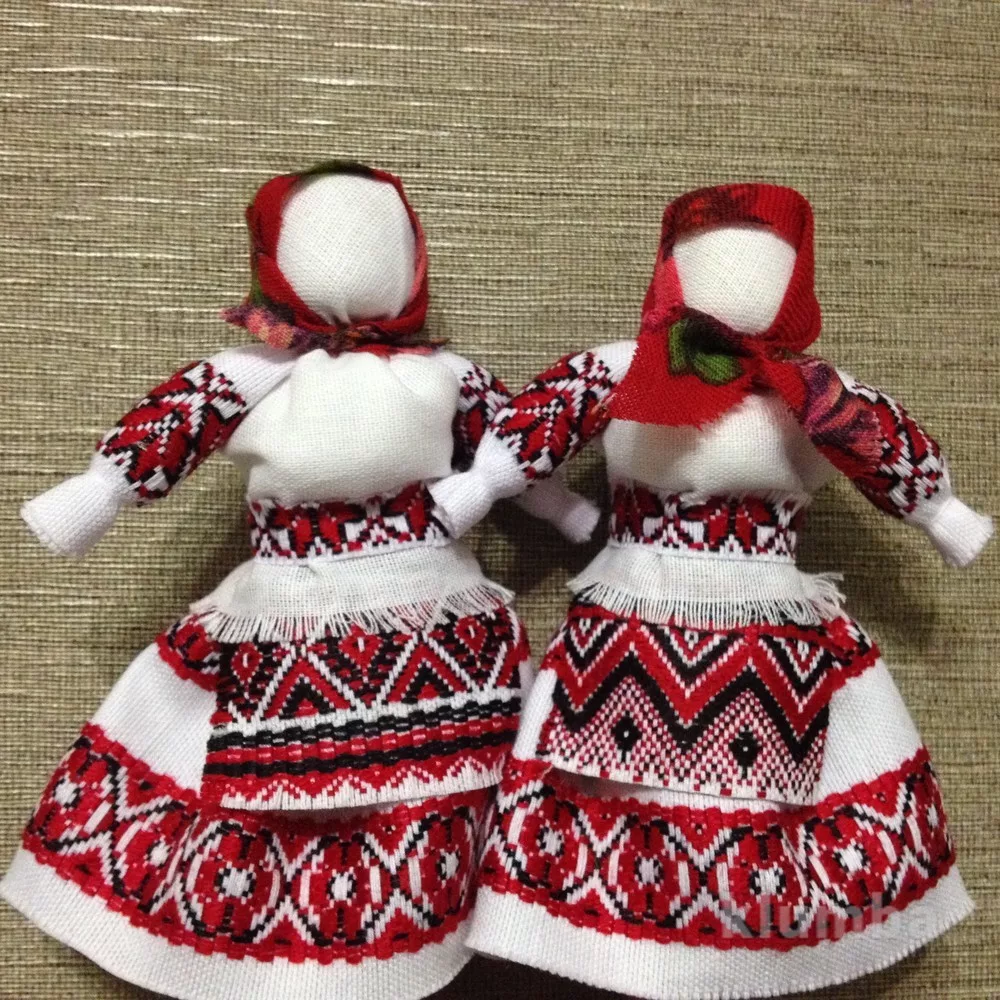 Виды декора
Символ – образ, обозначающий какое-либо понятие, идею (знаки, гербы, эмблемы).

Орнамент – узор, основанный на повторе и чередовании схожих его элементов.

Сюжетное изображение – рисунок на предмете, который обозначает событие, конкретного человека или вещь.
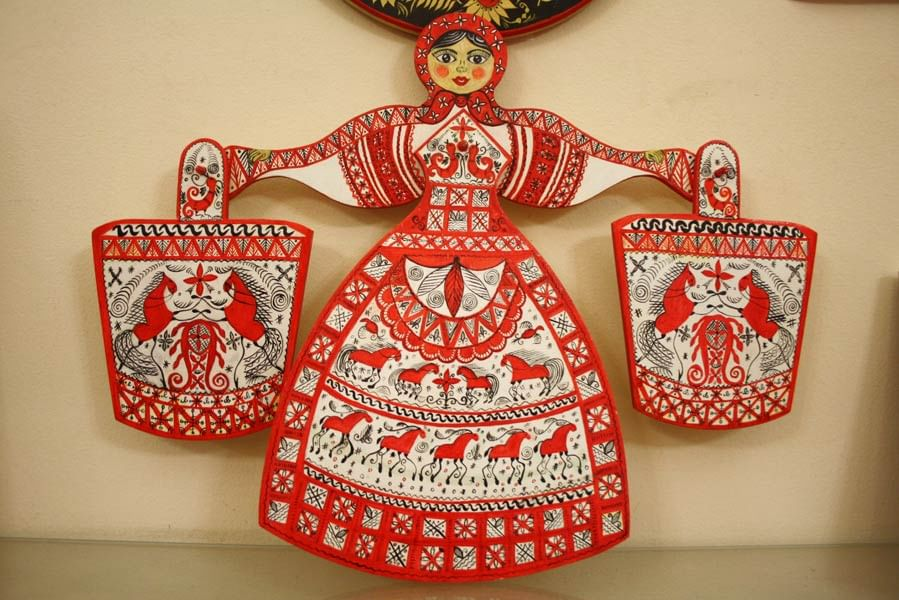 Символы в народном искусстве
Солнце – добро, жизнь, благополучие (украшали фасад домов, посуду, прялки).



Знак земли, плодородия – засеянная земля, распределение блага в 4 стороны.




Берегиня – божество, представление о земле, 
продолжение рода.
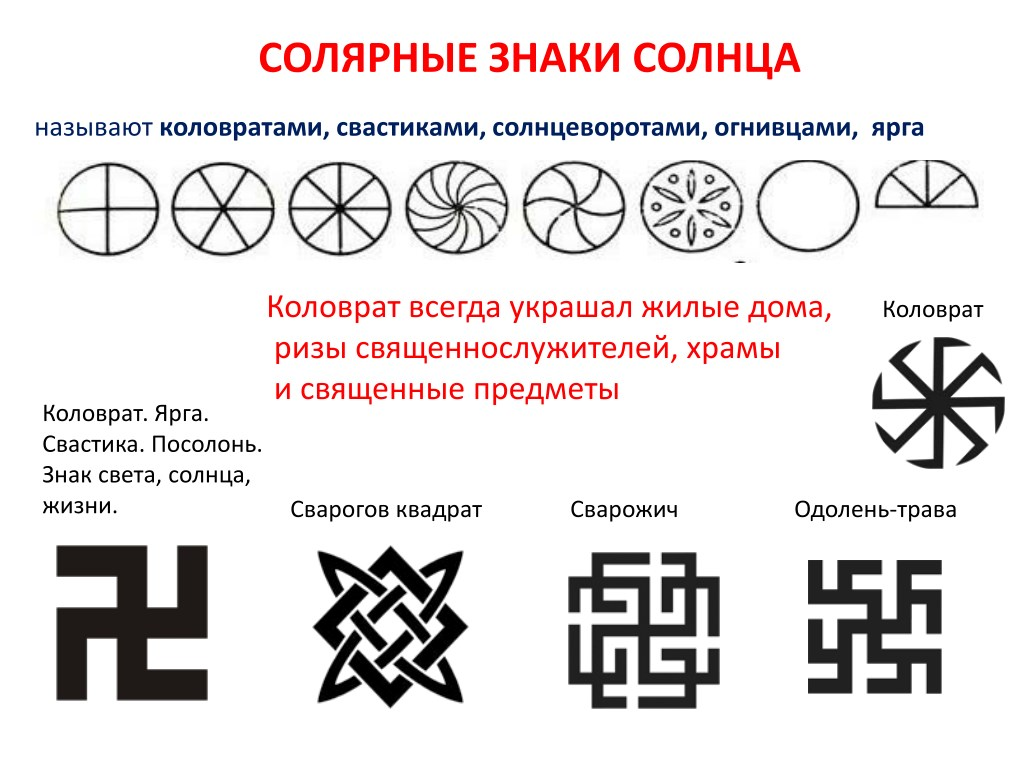 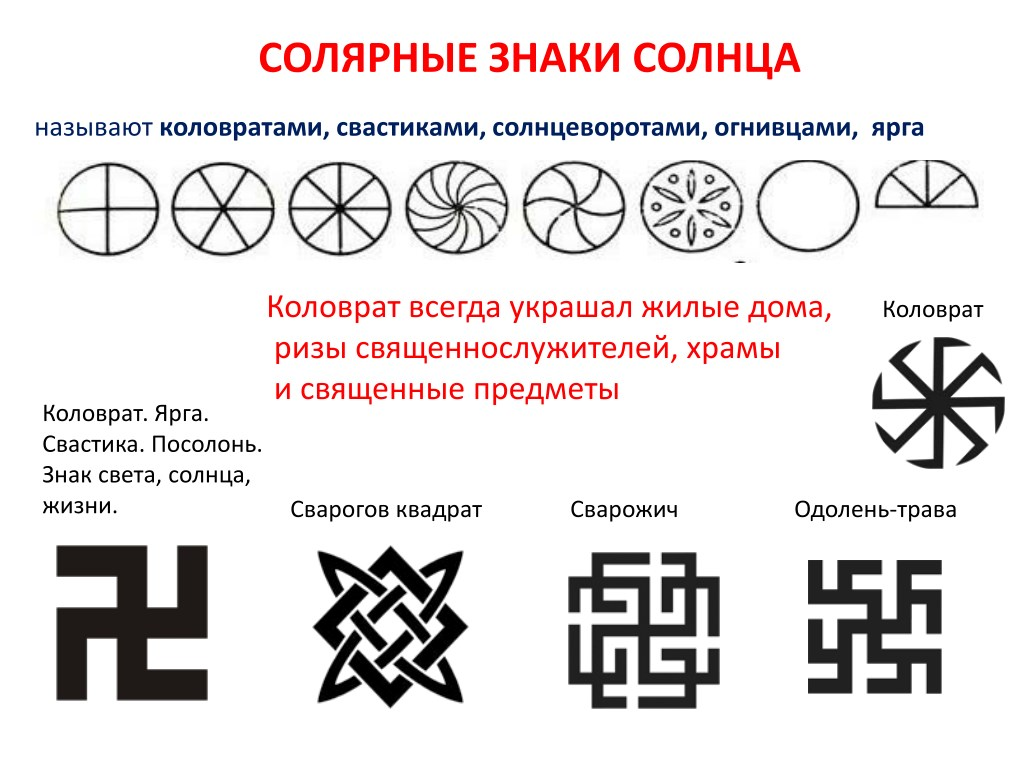 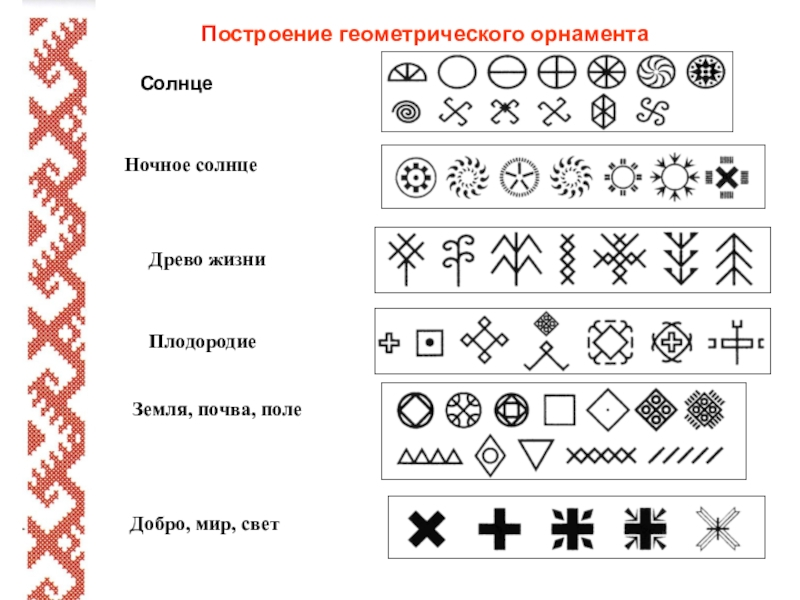 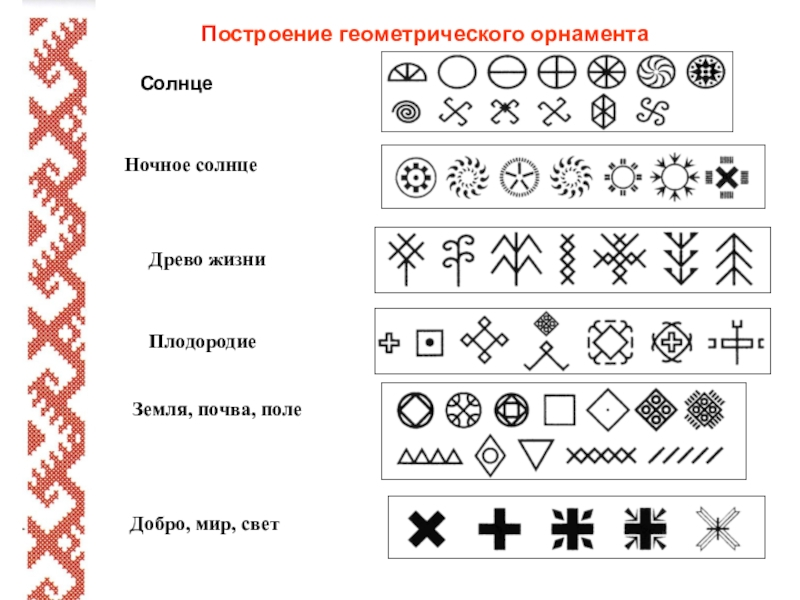 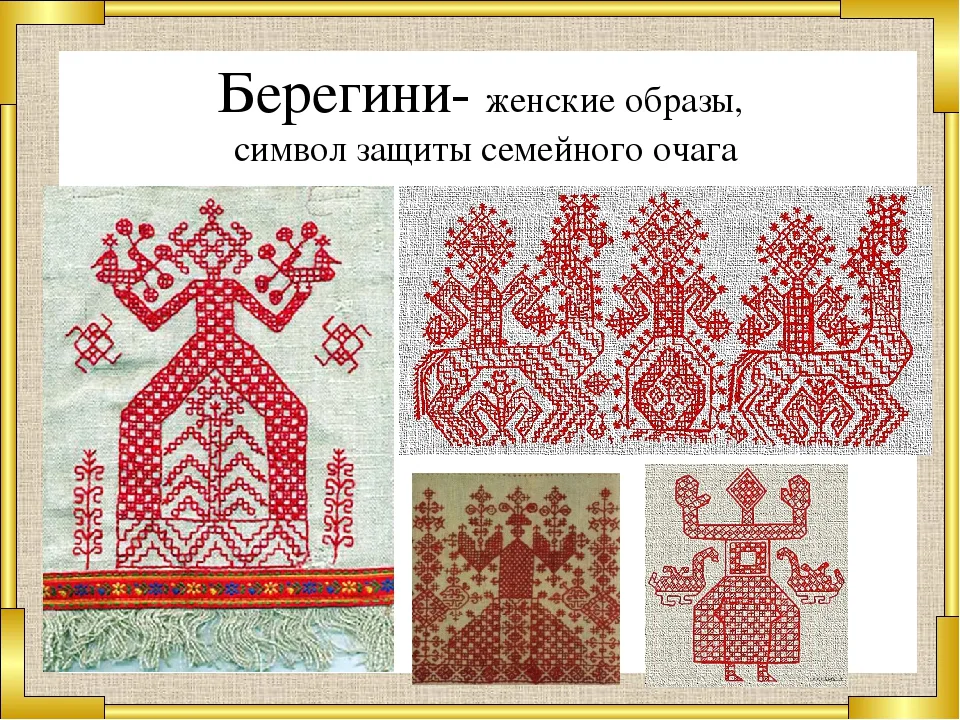 Знак воды, дождя                                            Птица – символизирует свет,
                                                                                   тепло, весну, счастье.



Дерево жизни – символизирует силу.




Конь – опора хозяйства, 
символизирует крепость 
в крестьянской жизни
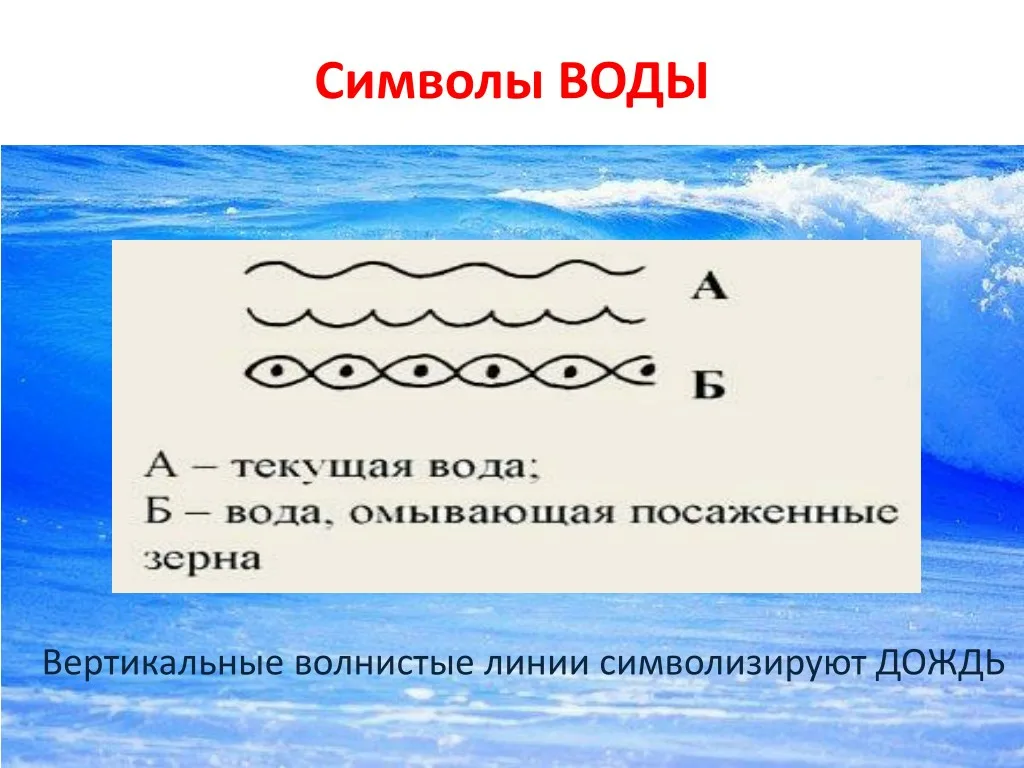 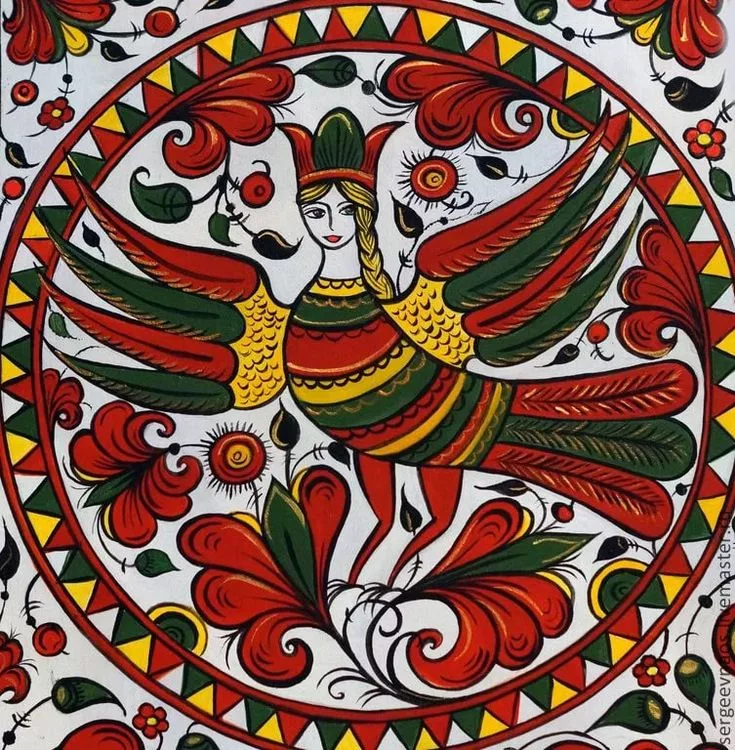 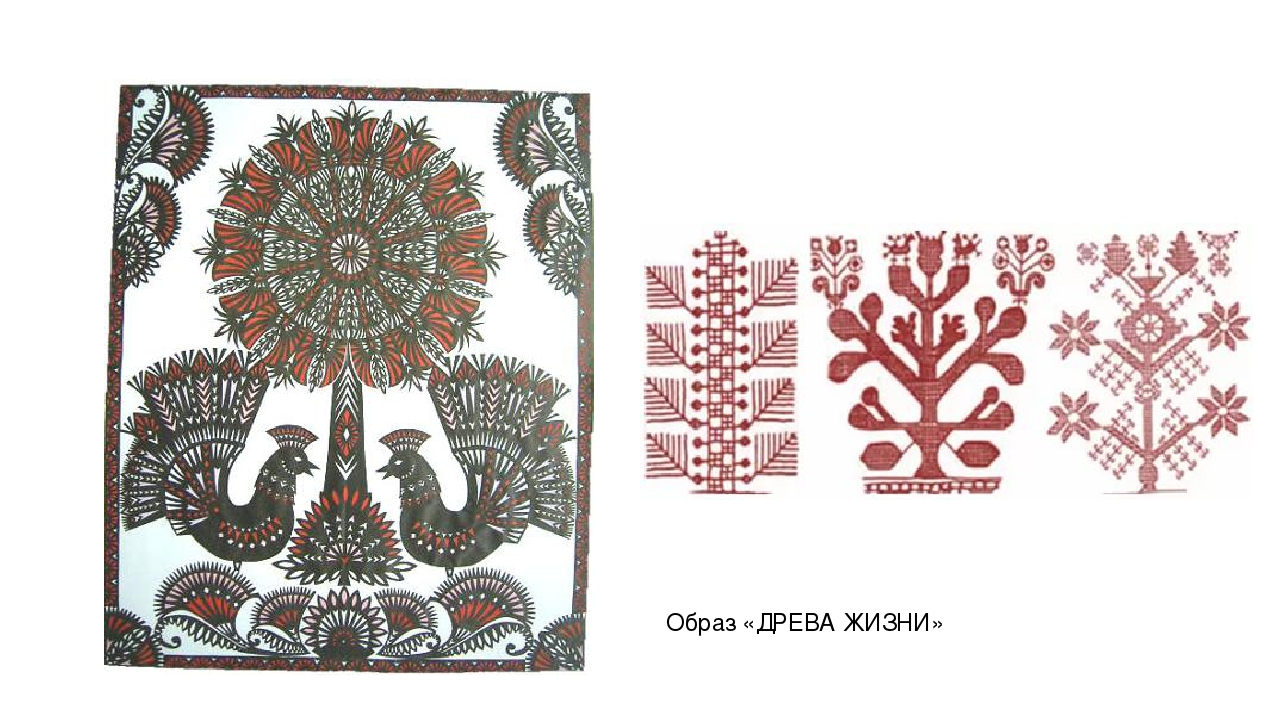 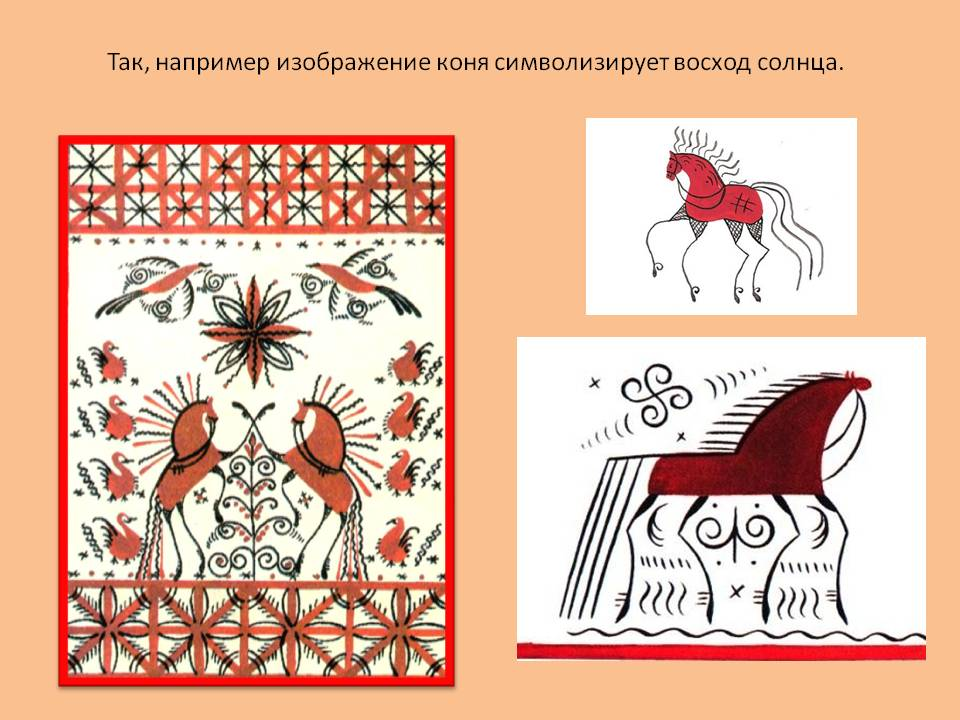 Спасибо за внимание!